TEMA 6: DERIVADAS
Conceptos abordados en las clases anteriores
2.8 Derivada como función
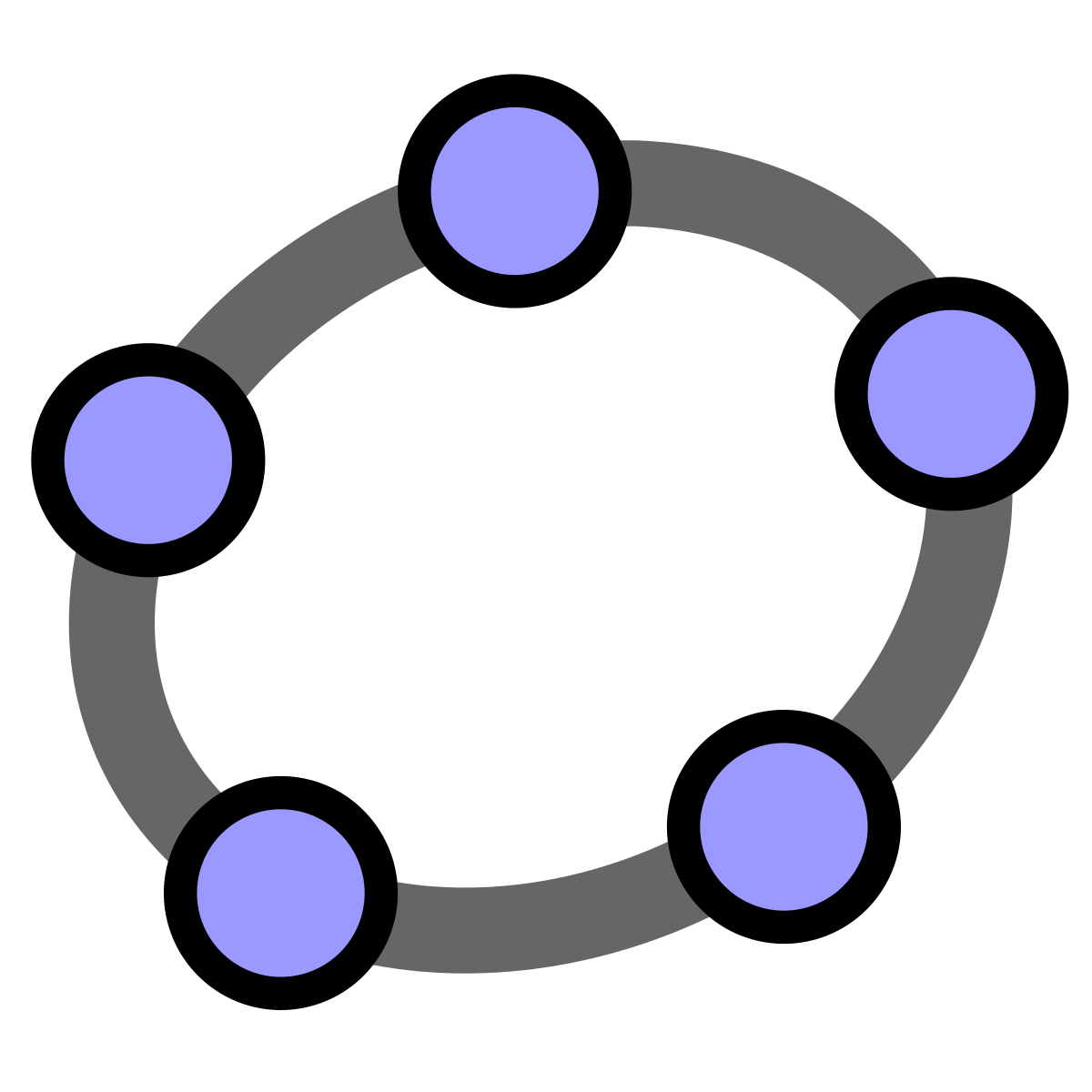 Anotaciones de derivada
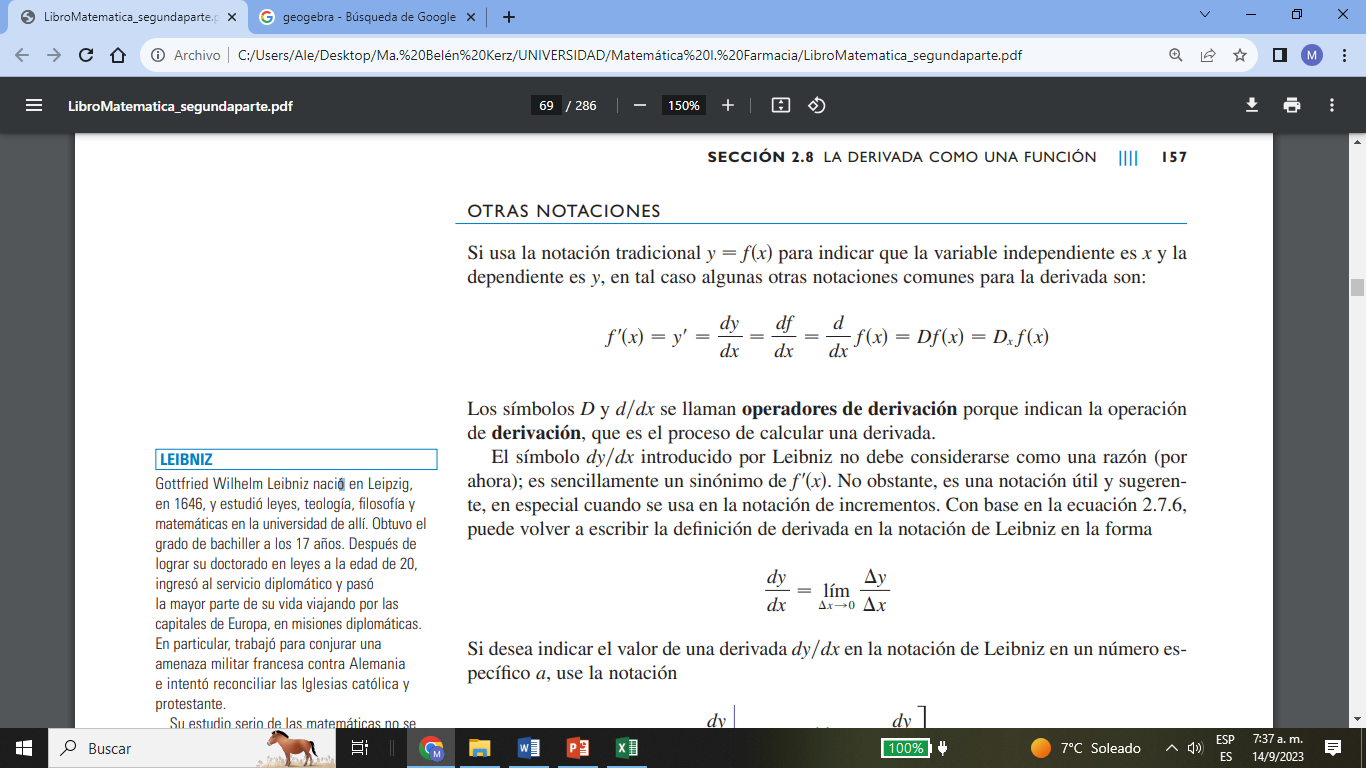 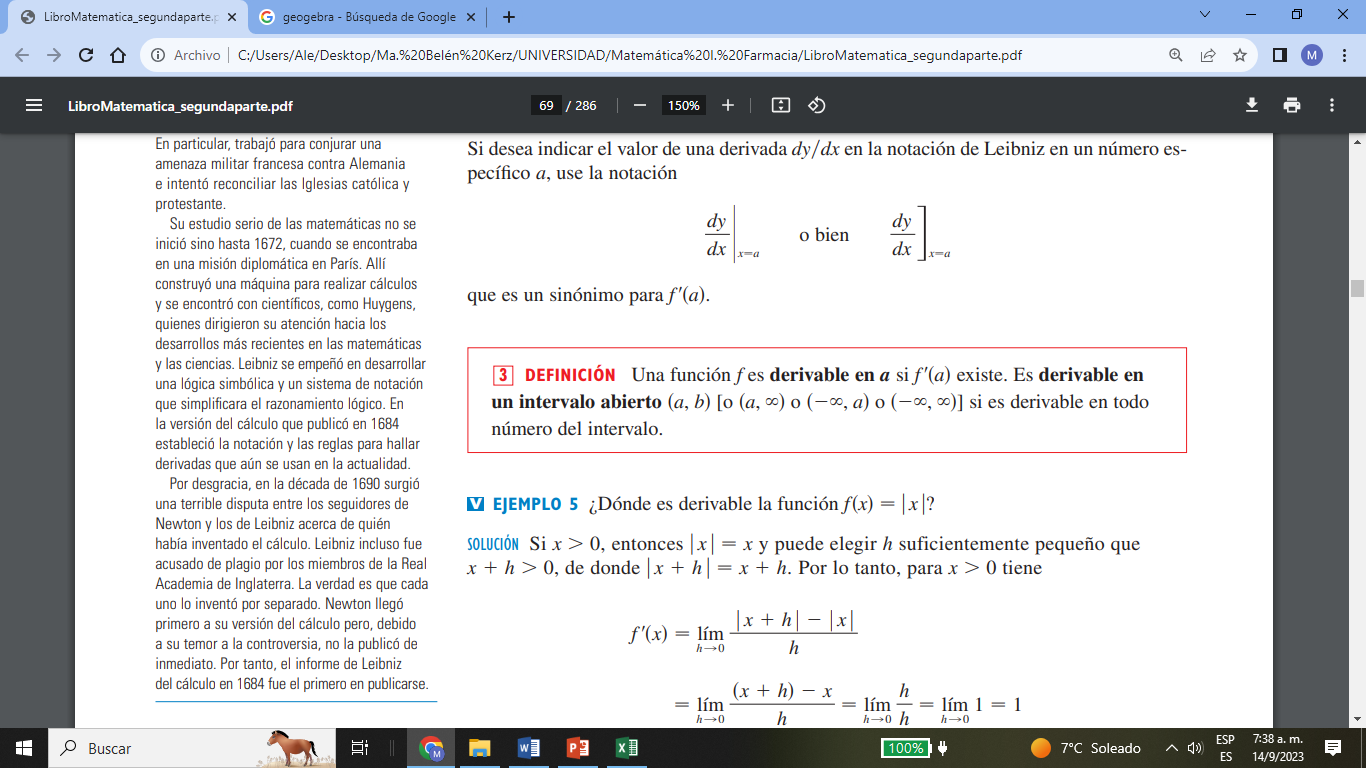 TEOREMA: Si f es derivable en a, entonces f es continua en a.
Casos que no existe la derivadas en todo su dominio
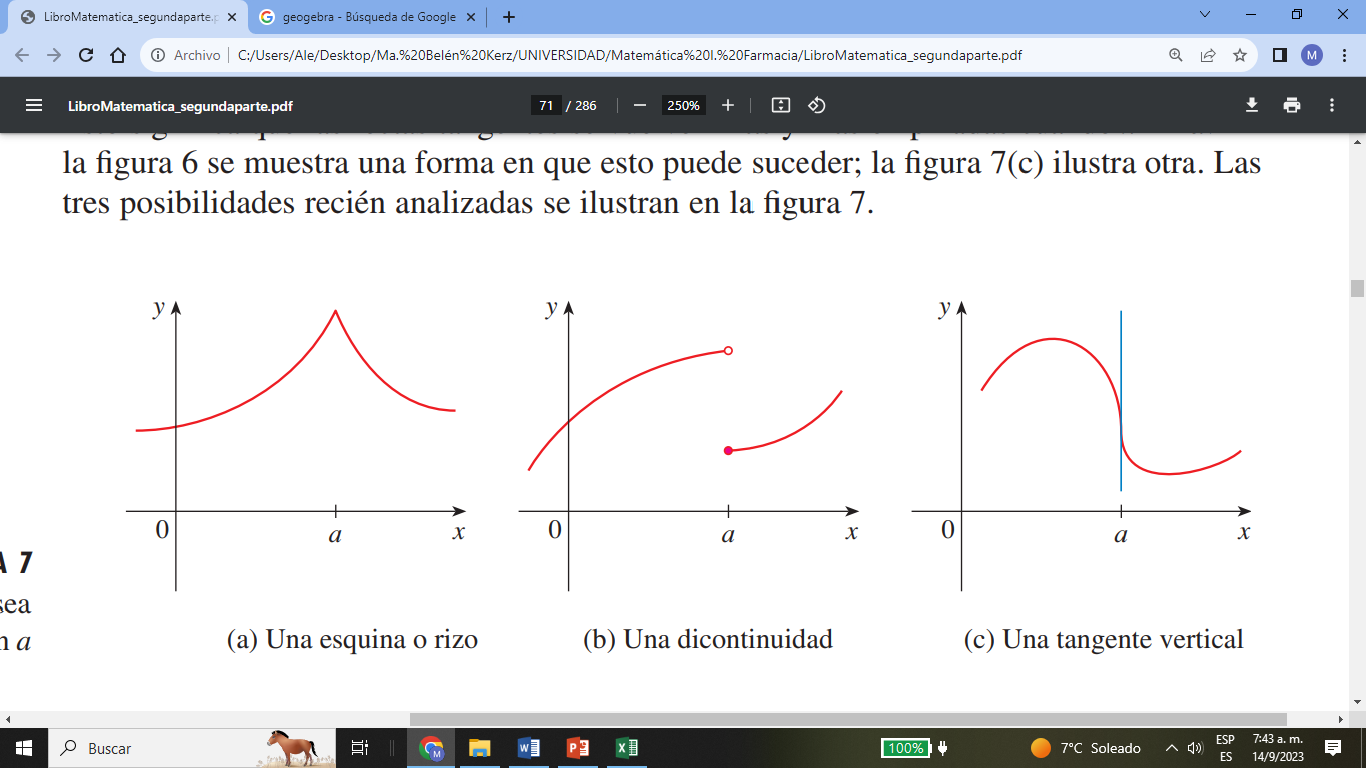 Derivadas superiores (por ejemplo: derivada segunda o tercera)
Si f es una función derivable, entonces su derivada f’ también es una función, así, f’ puede tener una derivada de sí misma, señalada por (f’)’=f’’
Reglas de la derivación
Reglas de la derivación
Reglas de la derivación
Reglas de la derivación
Reglas de la derivación
Reglas de la derivación
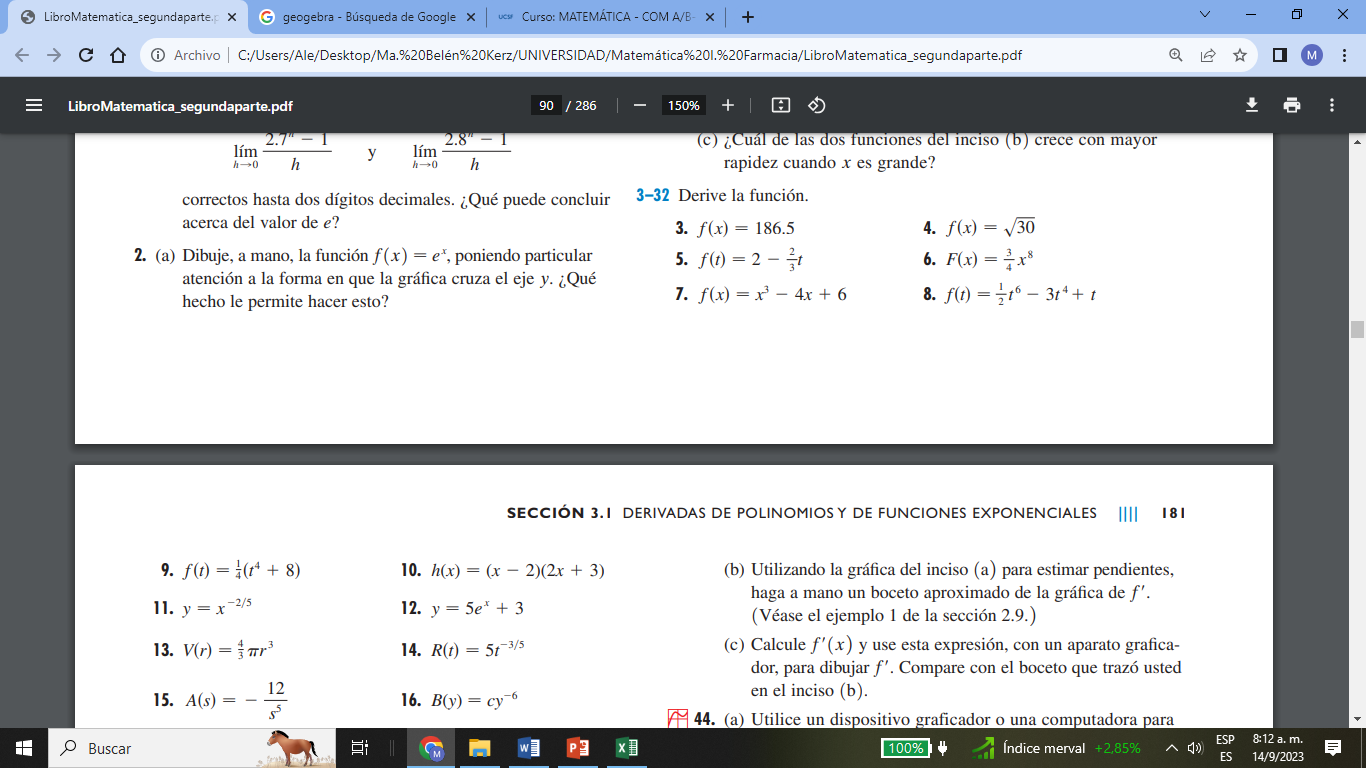 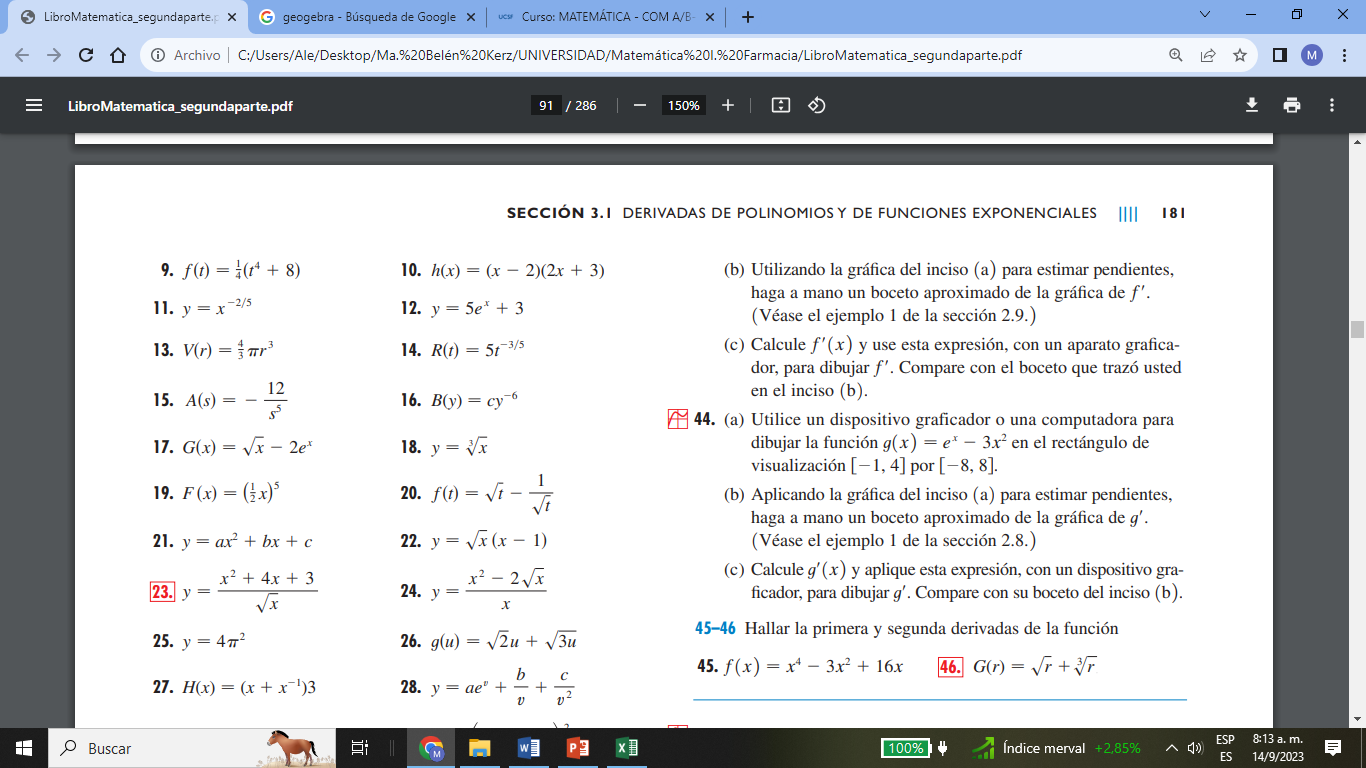 Derivada de un producto y derivada de un cociente
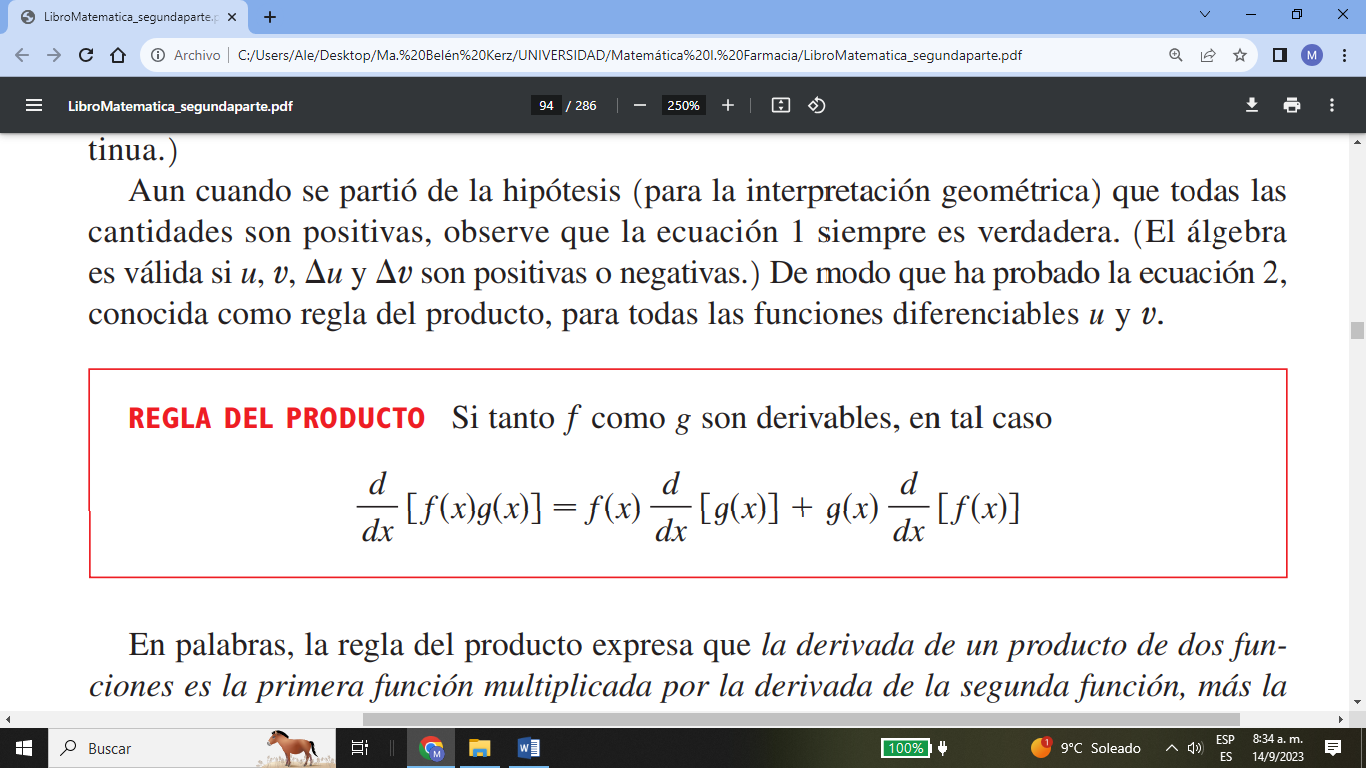 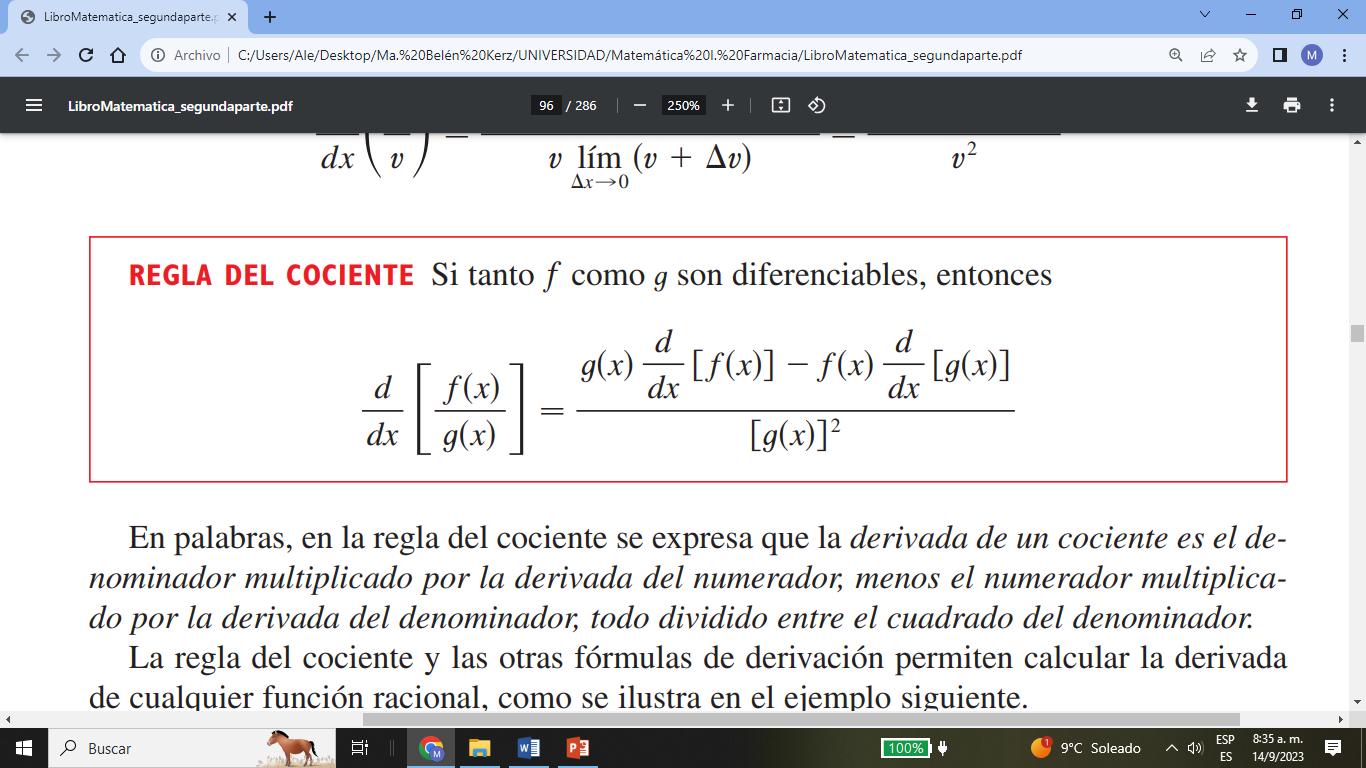 Encontrar la función derivada de estas funciones
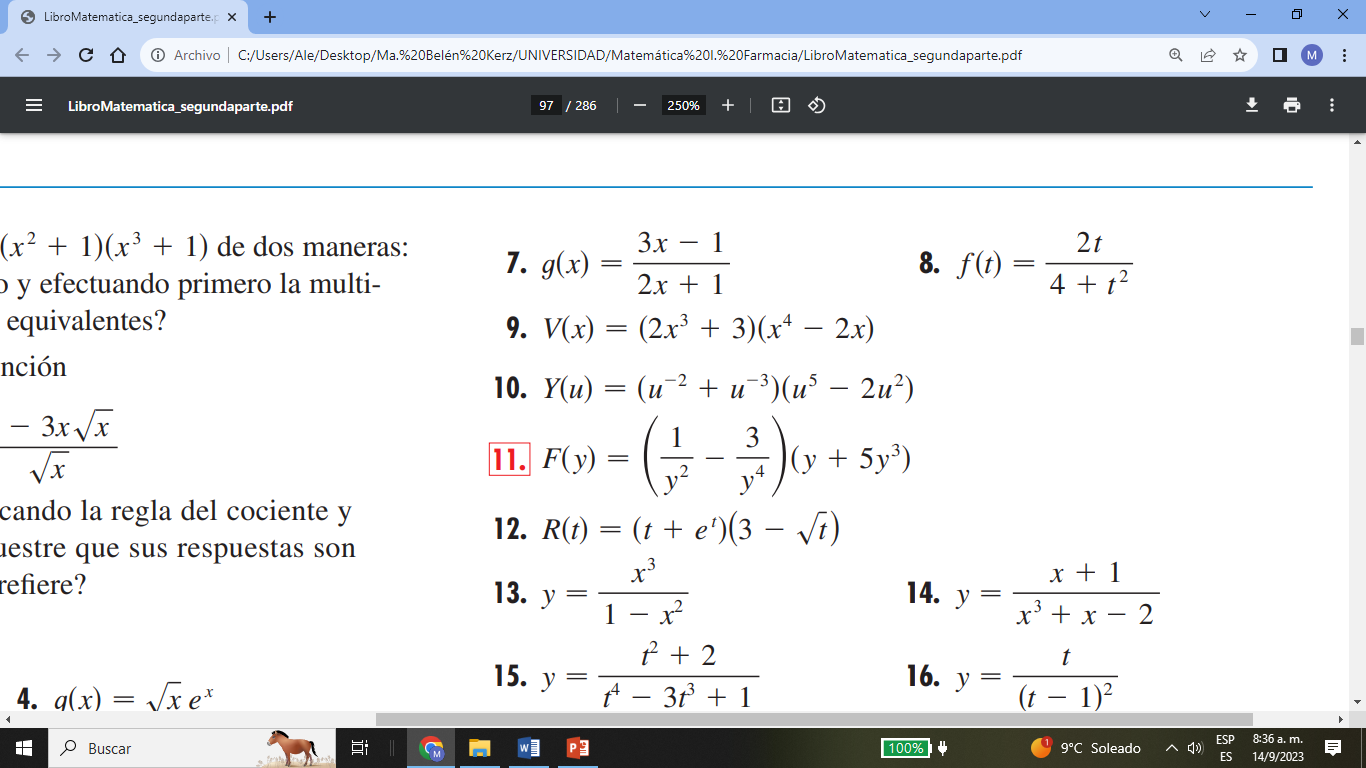 Tabla de reglas de derivada
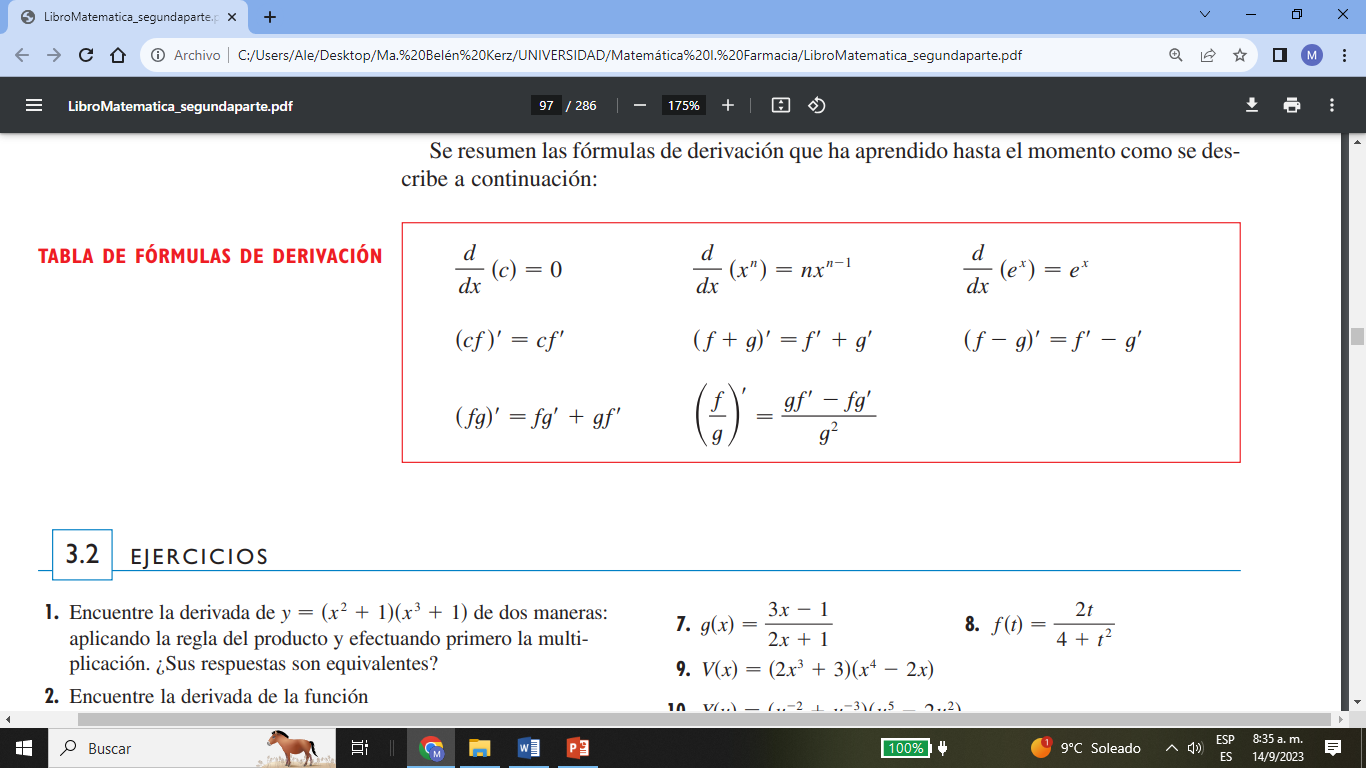 Limites conocidos en trigonometría
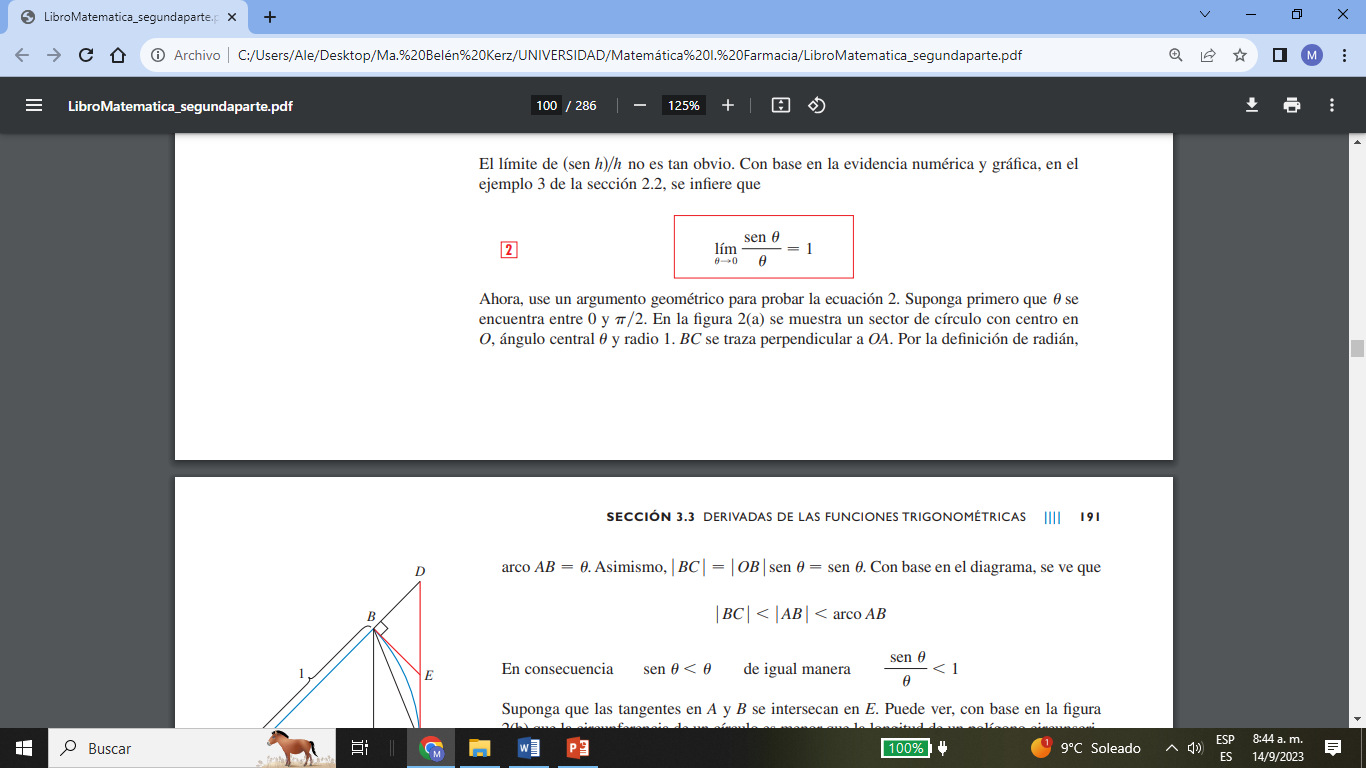 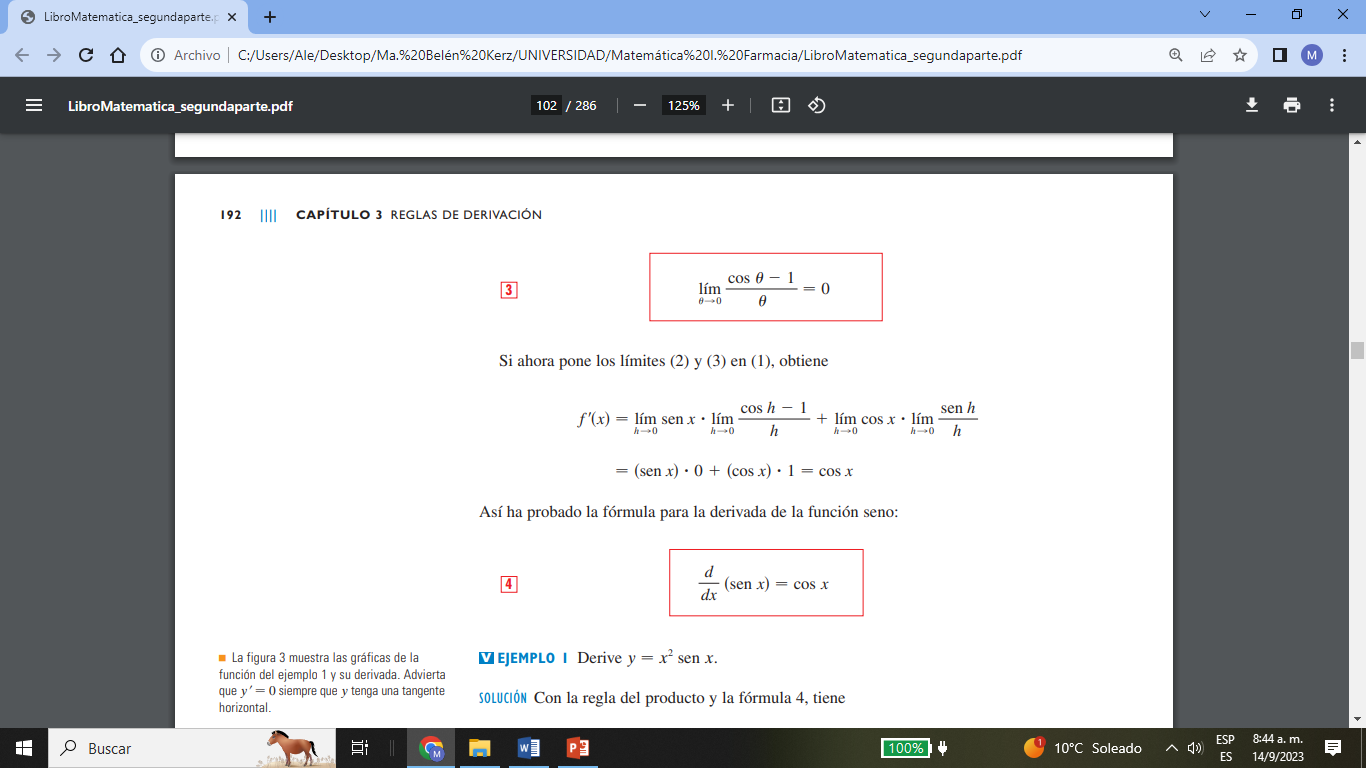 Derivadas de funciones trigonométricas
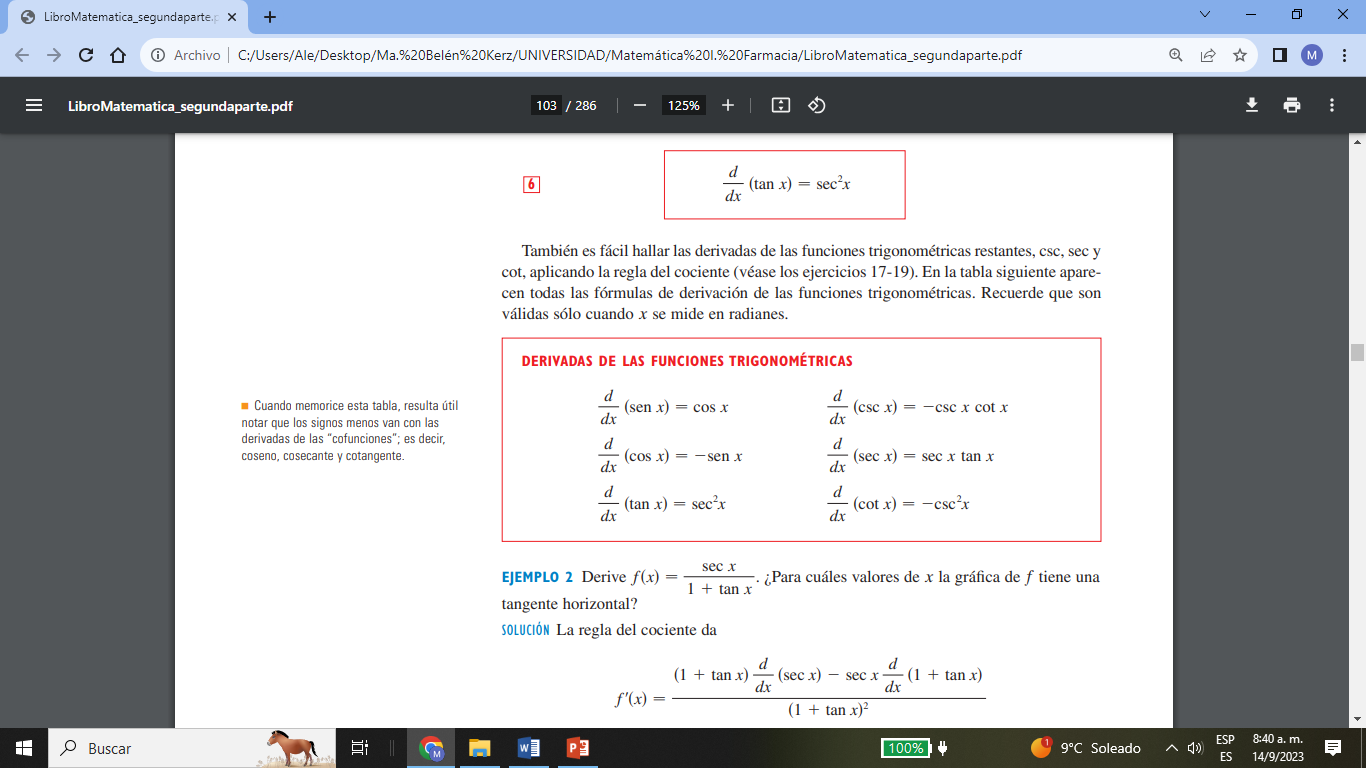 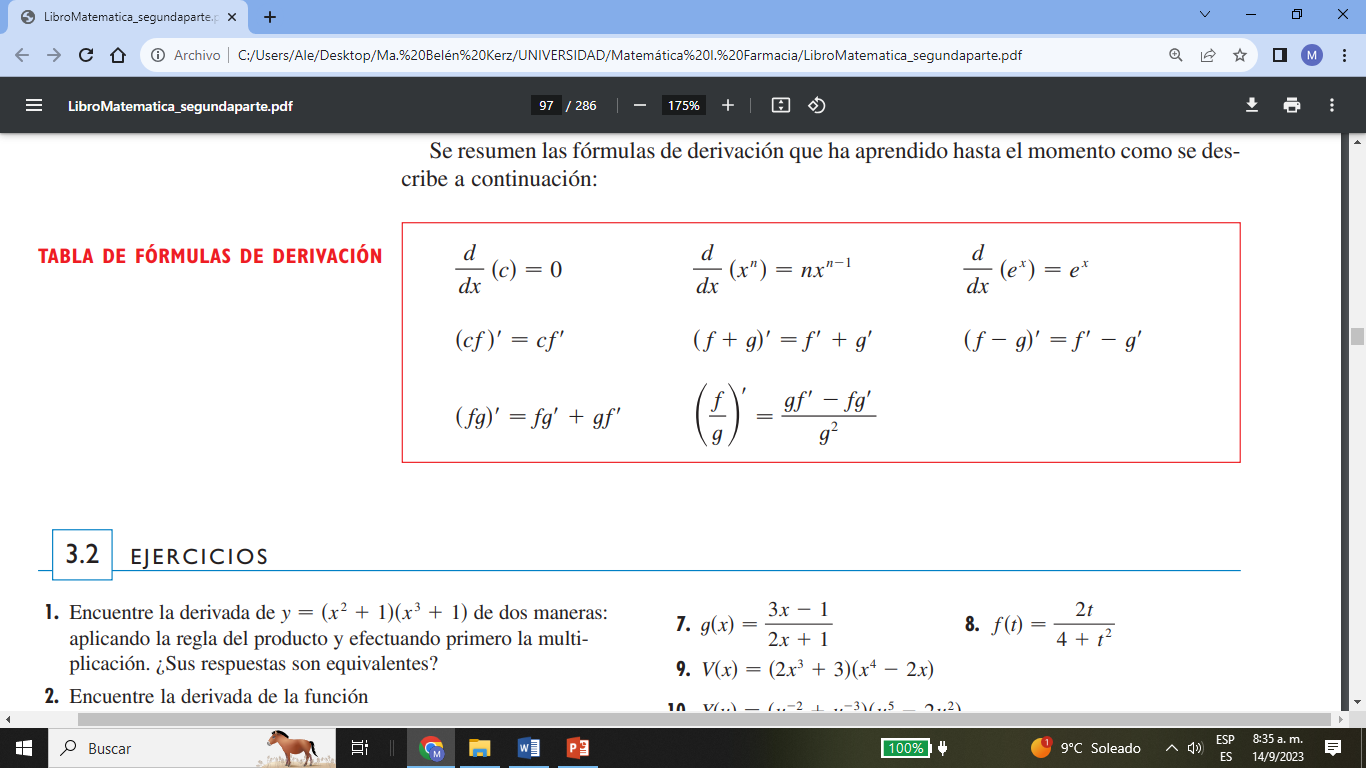 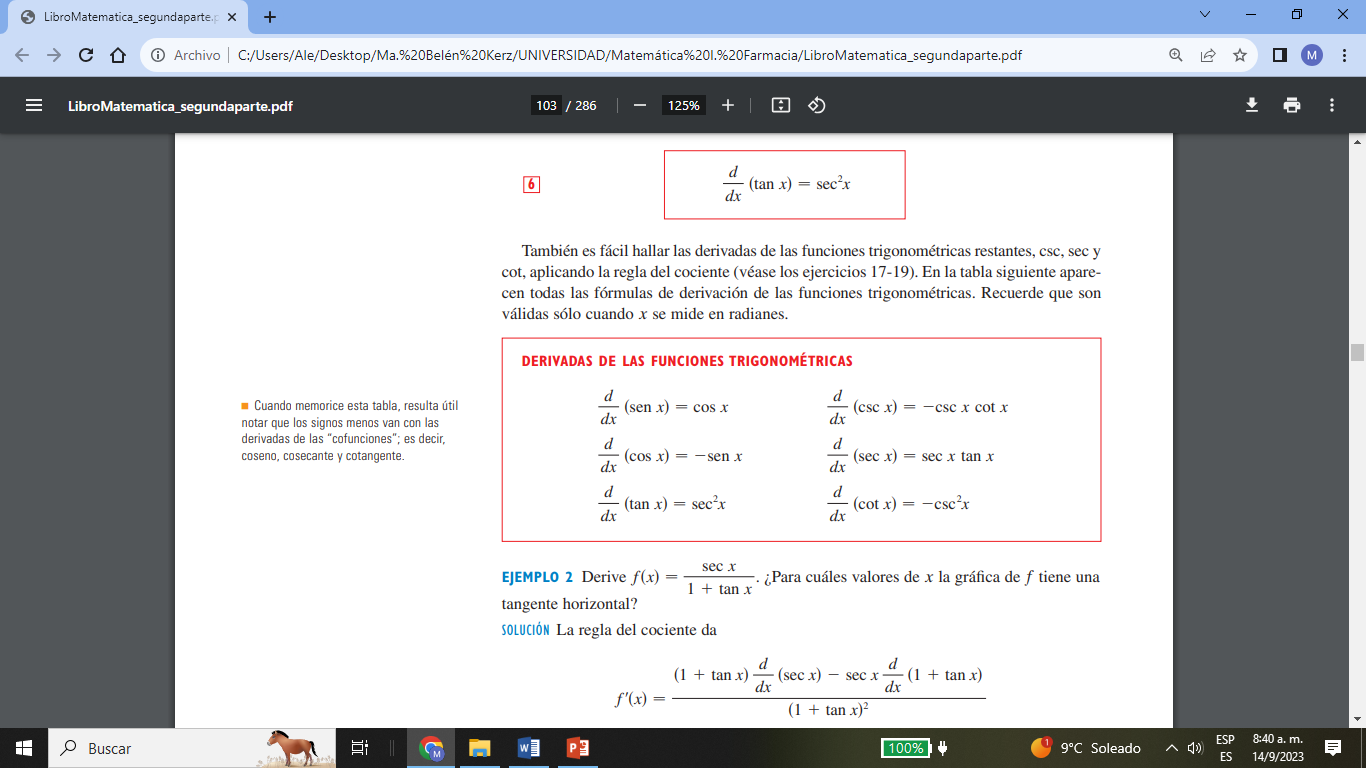 Física
Física
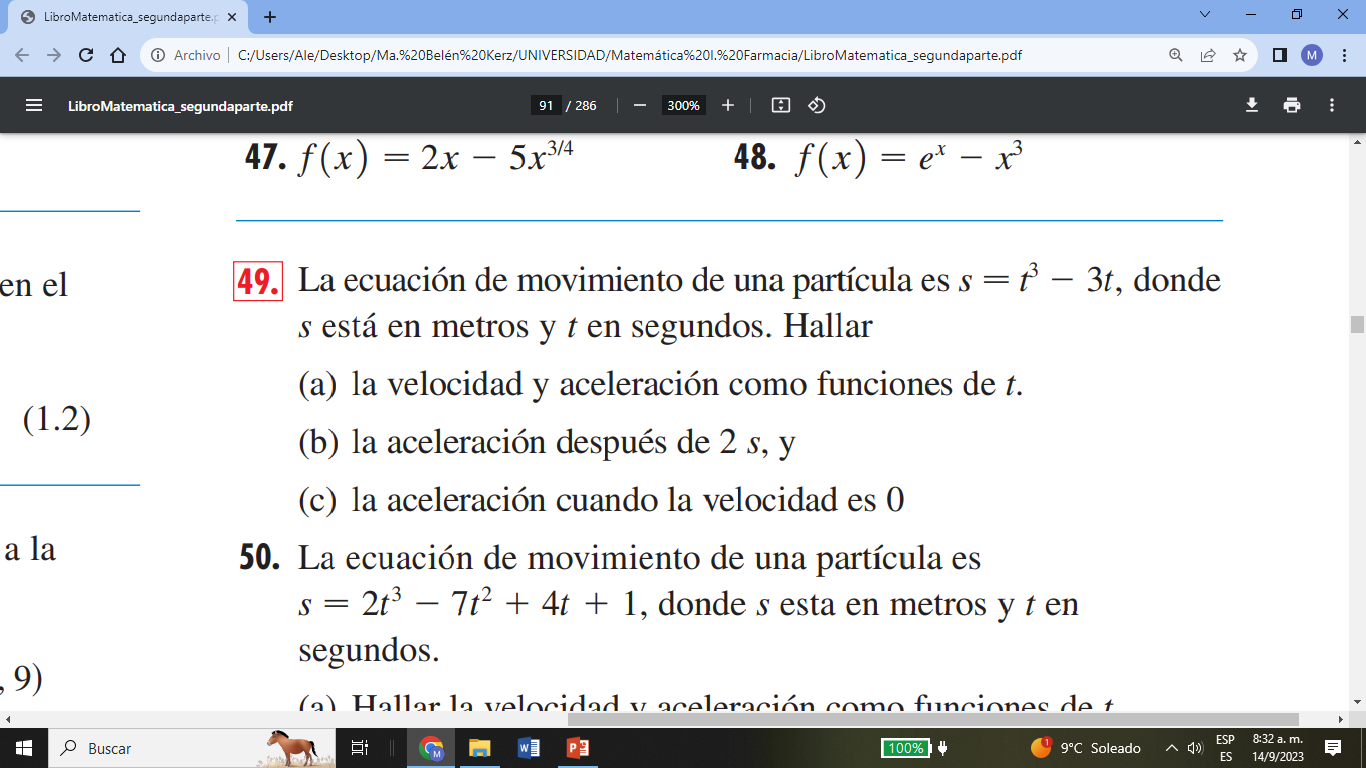